Devenir métabolique à moyen terme chez des femmes aux antécédents de diabète gestationnelV. Renson, A. Vandelaer, M. Neuville, J-C. Philips, R. Radermecker, N. PaquotService de Diabétologie, Nutrition et Maladies Métaboliques, CHU Liège, Liège, Belgique
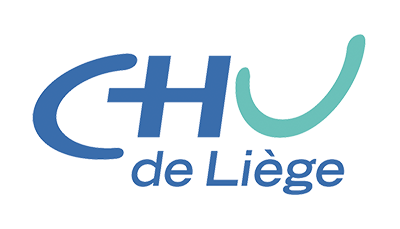 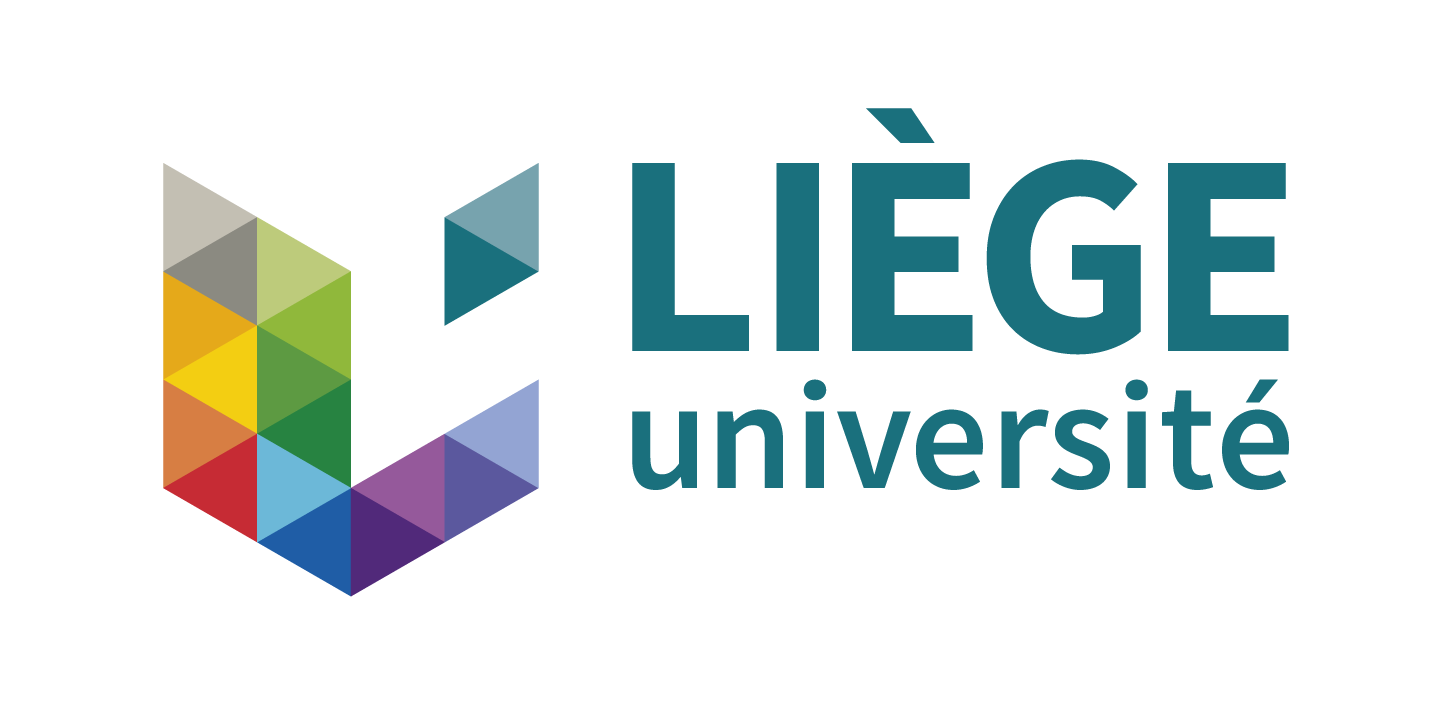 INTRODUCTION :
Le diabète gestationnel (DG) est une complication fréquente de la grossesse. Il expose la mère à un risque considérable de développer une dysglycémie après l’accouchement. Notre étude s’est intéressée au devenir métabolique à moyen terme de patientes suivies dans notre institution. Nous avons également recherché des facteurs de risque (FR) pouvant influencer cette évolution métabolique péjorative.
Comparatif des populations avec et sans trouble glucidique après un DG :
METHODES :
Étude observationnelle concernant 55 patientes ayant présenté un DG. Le diagnostic de DG est défini selon les critères de l’International Association of the Diabetes and Pregnancy Study Groups (IADPSG) avec la réalisation d’une hyperglycémie provoquée par voie orale (HGPO) à 75 grammes de glucose entre la 24ème et la 28ème semaine d’aménorrhée (SA).
Le suivi moyen est de 6,1 ans entre le diagnostic de DG et le bilan glucidique proposé. Nous avons contacté ces patientes afin qu’elles réalisent une prise de sang à jeun comprenant une mesure de la glycémie et de l’hémoglobine glyquée (HbA1c).
RESULTATS :
6,1 ans  en moyenne après le DG, nous constatons la survenue d’un trouble du métabolisme glucidique chez 49.1% des patientes de notre étude dont 
30.9% d’intolérance au glucose
18.2% de diabète
Nous avons identifié 3 facteurs de risque de développer un trouble dysglycémique après le DG :
Indice de masse corporel (IMC) plus élevé en pré-conceptionnel, lors du diagnostic de DG ou en post-partum 
Valeur plus élevée de glycémie à jeun (GAJ) lors de l’HGPO au diagnostic
Valeur plus élevée d’HbA1c lors du diagnostic 
Un pourcentage élevé de patiente adhère au suivi métabolique simple proposé par notre centre pour le dépistage des troubles métaboliques en post-partum. Plus des 80% des femmes ont accepté ce dépistage dès le premier contact téléphonique
CONCLUSION :
Notre étude indique que 49,1% des patientes ont développé une dysglycémie en moyenne 6,1 ans après leur DG. Ces résultats concordent avec la littérature. Présenter un DG est un facteur de risque de présenter un trouble du métabolisme glucidique avec 1 femme sur 2 atteinte, déjà dans les 6 années suivant leur accouchement.
Un IMC plus élevé en post-partum constitue un FR d’évolution péjorative sur le plan métabolique. L’application des mesures hygiéno-diététiques et la perte de poids parait dès lors fondamental pour éviter une évolution vers un DT2. Il est indispensable d’identifier ces patientes à haut risque métabolique afin de leur proposer les mesures adéquates et un suivi adapté.
Enfin, cette étude renforce notre stratégie de suivi post-DG sous la forme d’une prise de sang simple en raison d ’une meilleure adhérence en comparaison à la réalisation d’une HGPO.